Mercipour cette année!Maîtresse Gaëlle
Mercipour cette année!Maîtresse Gaëlle
Mercipour cette année!Maîtresse Gaëlle
Mercipour cette année!Maîtresse Gaëlle
Pierre-Antoine
Matteo
Raphaël
Marc
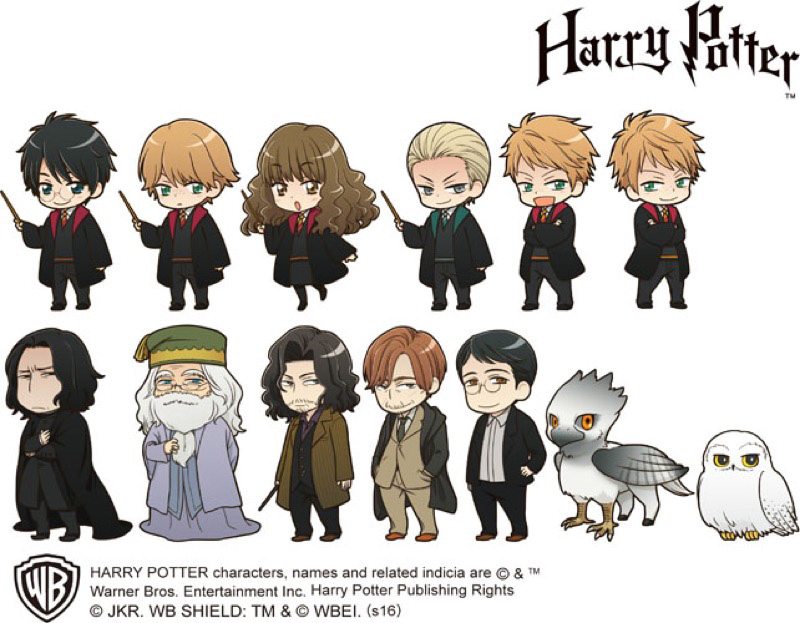 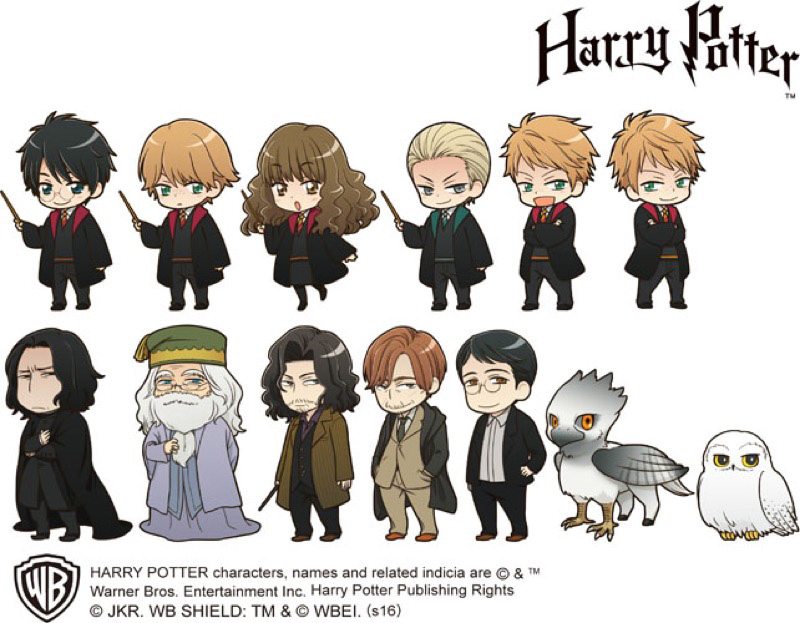 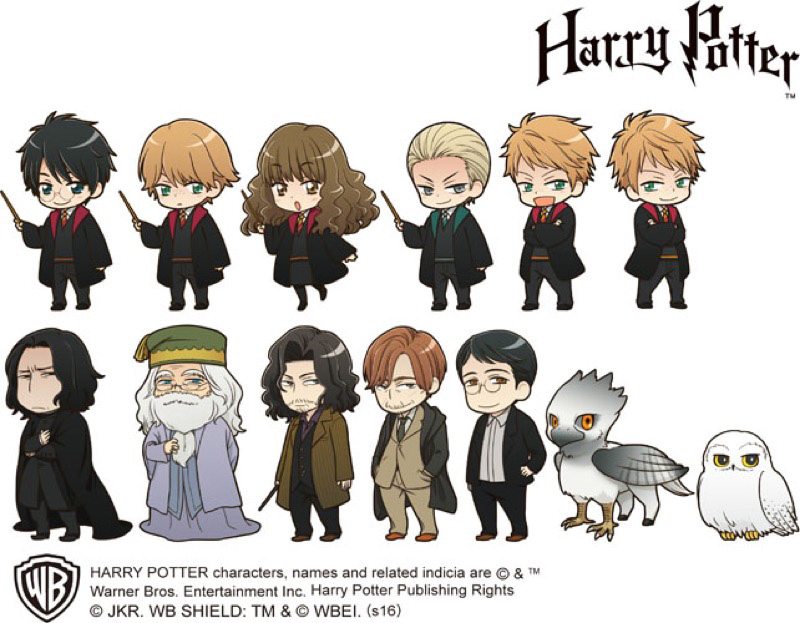 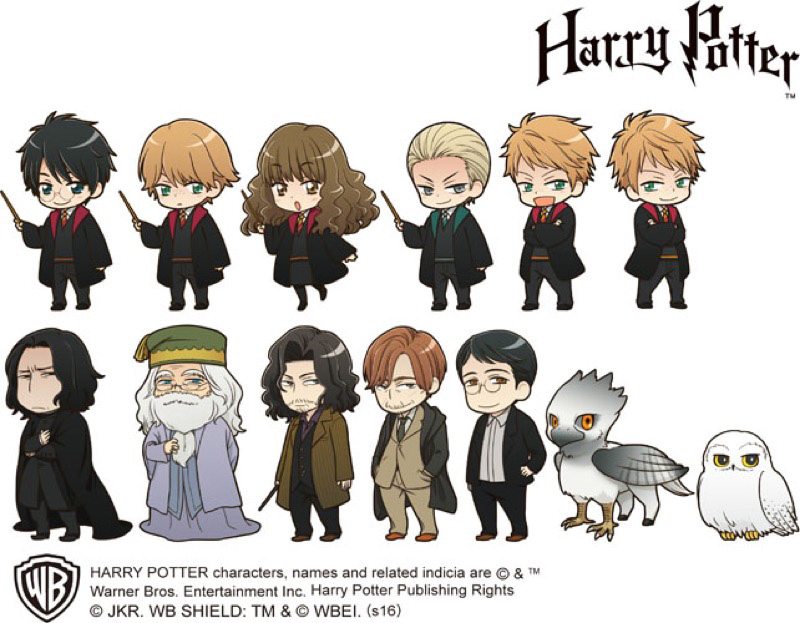 Le lecteur vit mille vies avant de mourir. L’homme qui ne lit pas n’en vit qu’une.
Georges R.R. Martin
Le lecteur vit mille vies avant de mourir. L’homme qui ne lit pas n’en vit qu’une.
Georges R.R. Martin
Le lecteur vit mille vies avant de mourir. L’homme qui ne lit pas n’en vit qu’une.
Georges R.R. Martin
Le lecteur vit mille vies avant de mourir. L’homme qui ne lit pas n’en vit qu’une.
Georges R.R. Martin
Mercipour cette année!Maîtresse Gaëlle
Mercipour cette année!Maîtresse Gaëlle
Mercipour cette année!Maîtresse Gaëlle
Mercipour cette année!Maîtresse Gaëlle
Louis-Edouard
Mathis
Antoine
Mathéo
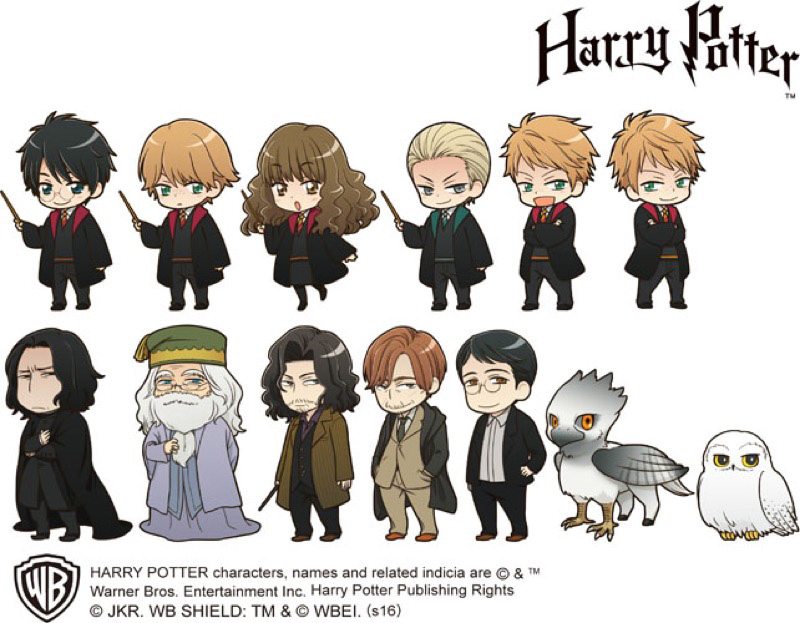 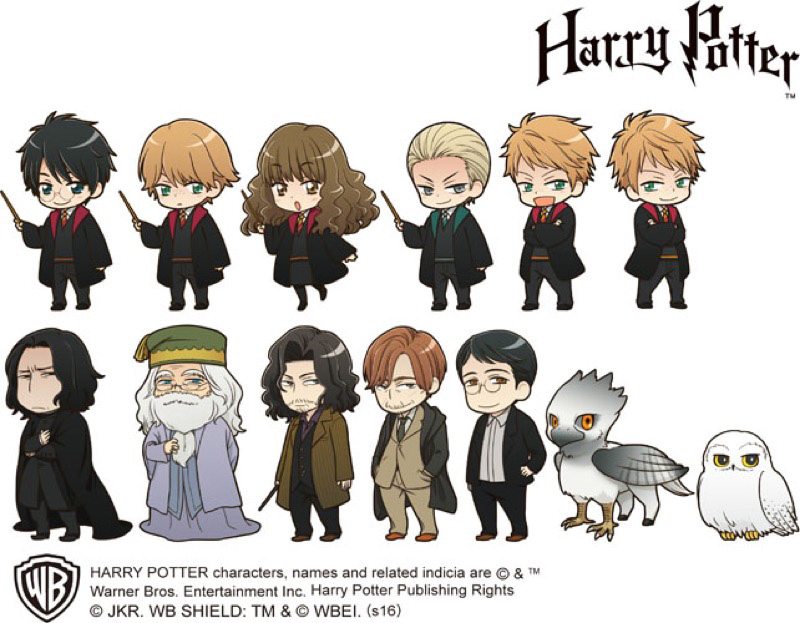 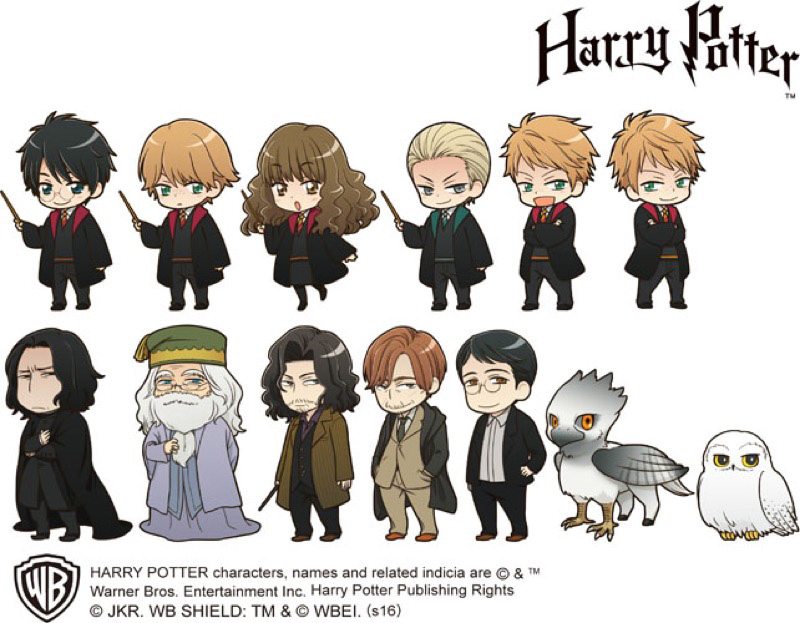 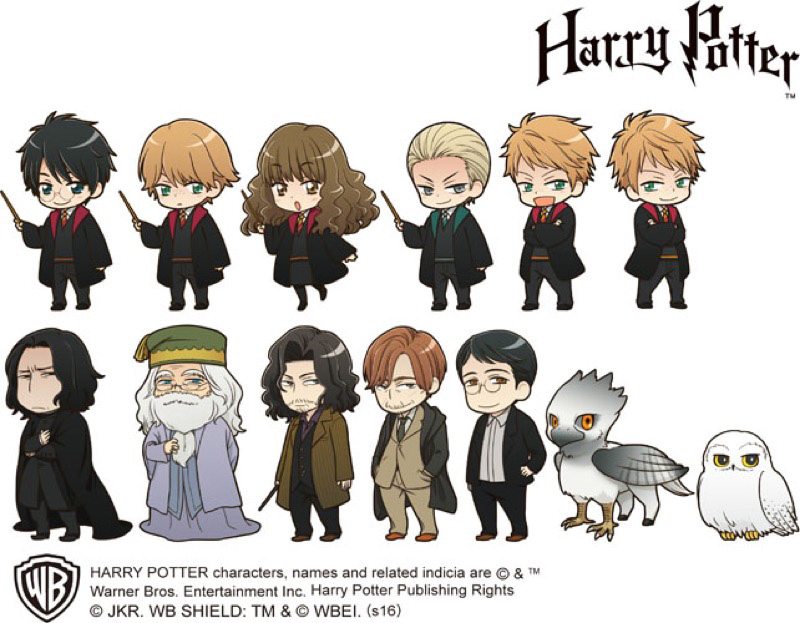 Le lecteur vit mille vies avant de mourir. L’homme qui ne lit pas n’en vit qu’une.
Georges R.R. Martin
Le lecteur vit mille vies avant de mourir. L’homme qui ne lit pas n’en vit qu’une.
Georges R.R. Martin
Le lecteur vit mille vies avant de mourir. L’homme qui ne lit pas n’en vit qu’une.
Georges R.R. Martin
Le lecteur vit mille vies avant de mourir. L’homme qui ne lit pas n’en vit qu’une.
Georges R.R. Martin
Mercipour cette année!Maîtresse Gaëlle
Mercipour cette année!Maîtresse Gaëlle
Mercipour cette année!Maîtresse Gaëlle
Alexis
Baptiste
Apolline
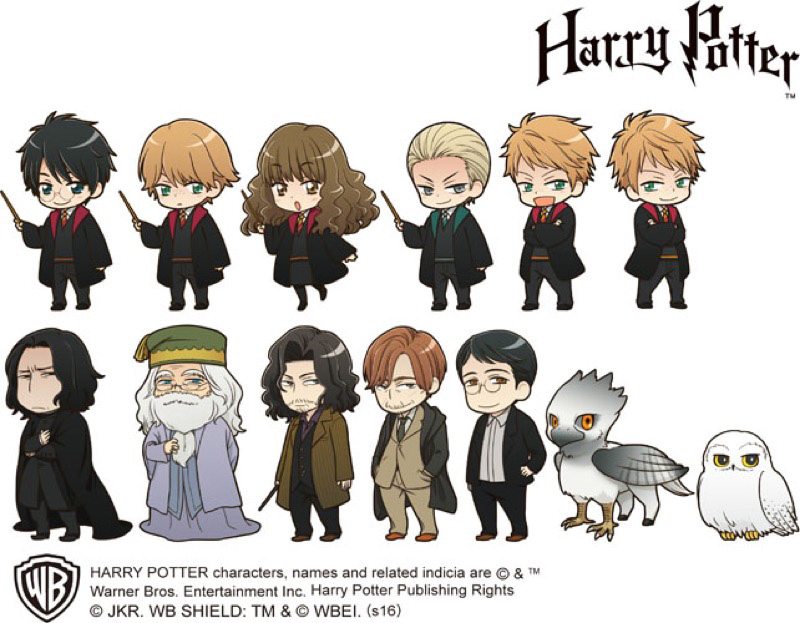 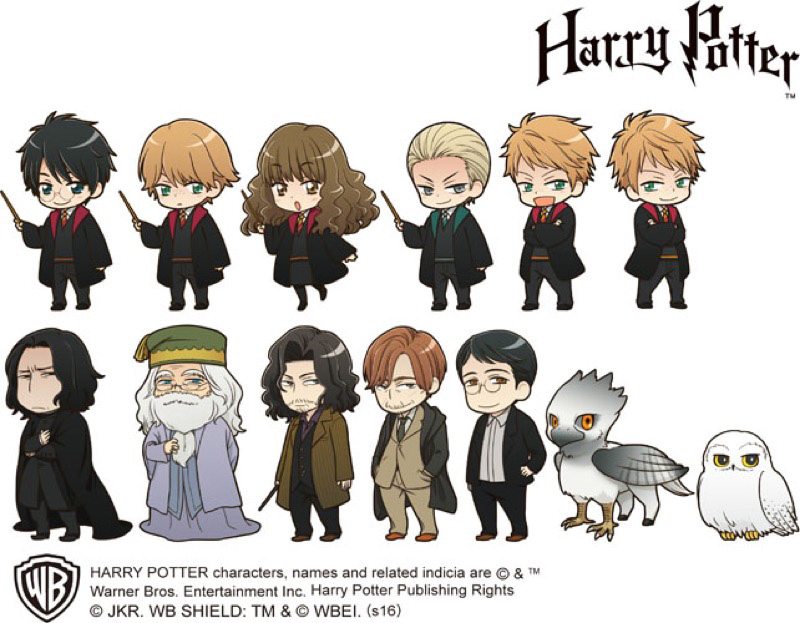 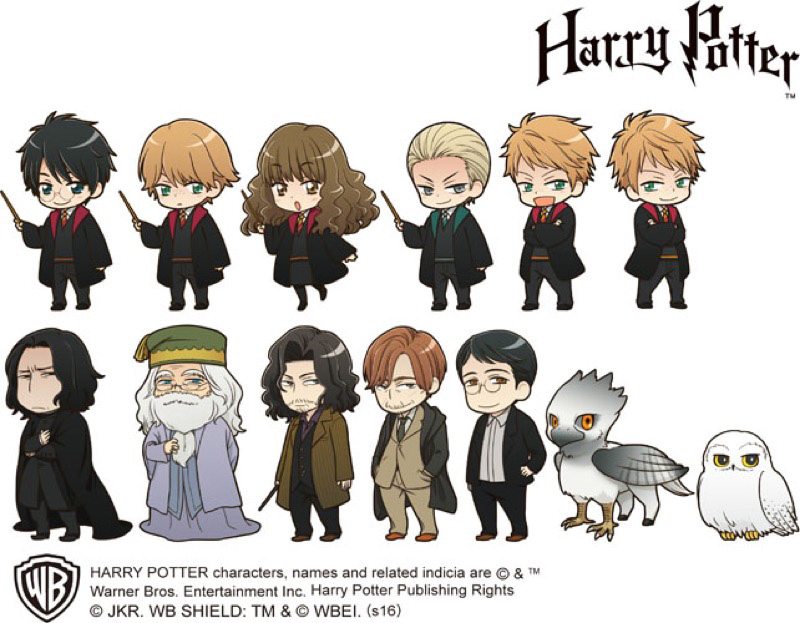 Le lecteur vit mille vies avant de mourir. L’homme qui ne lit pas n’en vit qu’une.
Georges R.R.Martin
Le lecteur vit mille vies avant de mourir. L’homme qui ne lit pas n’en vit qu’une.
Georges R.R. Martin
Le lecteur vit mille vies avant de mourir. L’homme qui ne lit pas n’en vit qu’une.
Georges R.R. Martin
Mercipour cette année!Maîtresse Gaëlle
Mercipour cette année!Maîtresse Gaëlle
Mercipour cette année!Maîtresse Gaëlle
Mercipour cette année!Maîtresse Gaëlle
Juliette
Emma
Anna
Pauline
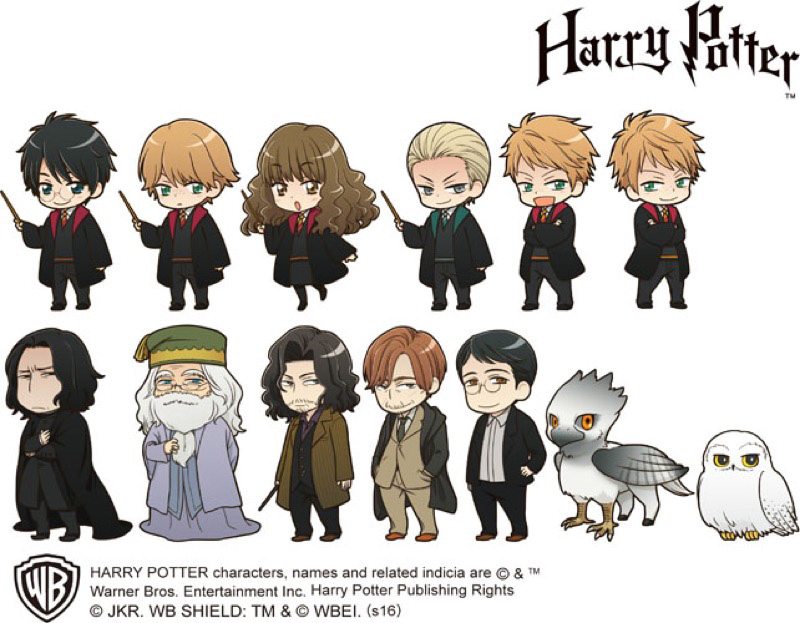 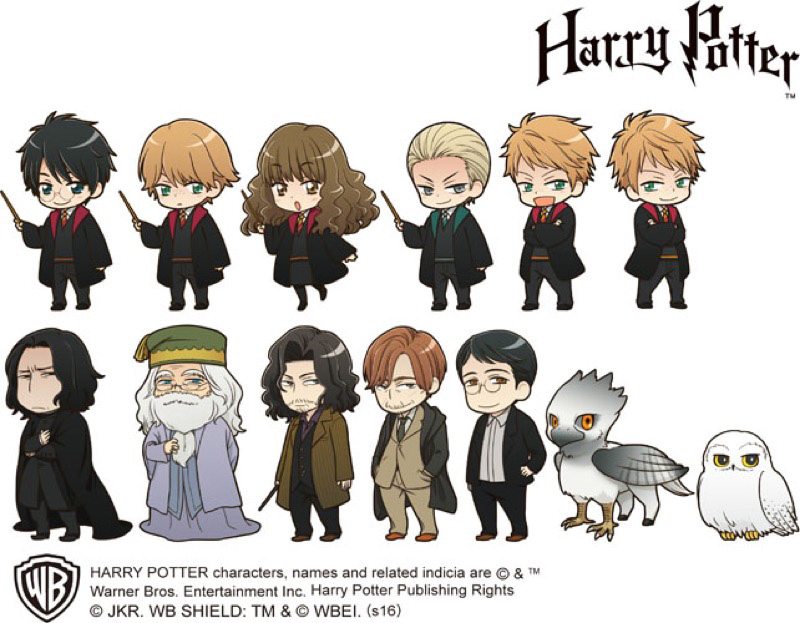 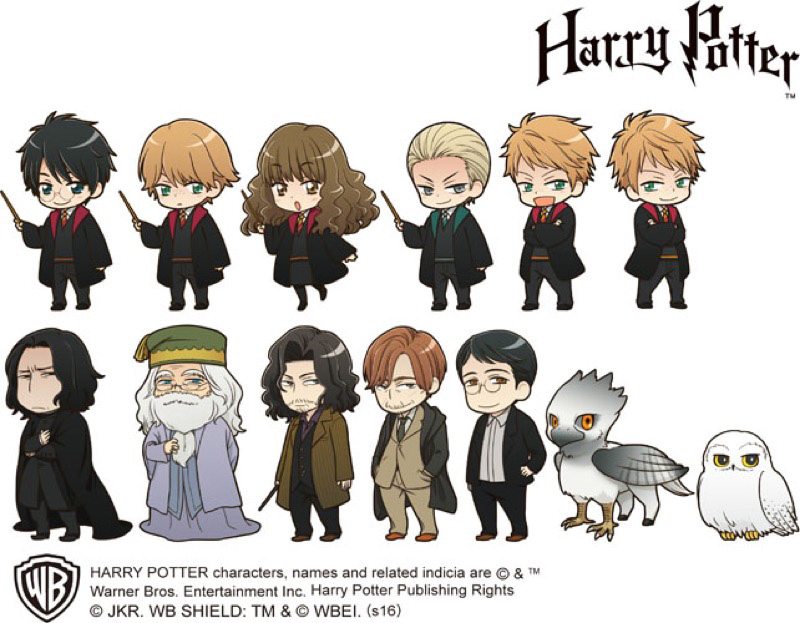 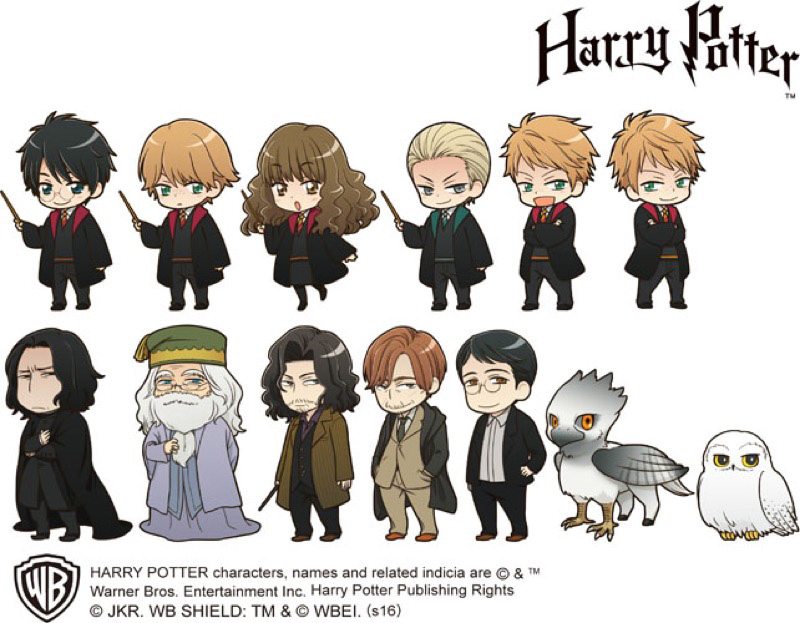 Le lecteur vit mille vies avant de mourir. L’homme qui ne lit pas n’en vit qu’une.
Georges R.R.Martin
Le lecteur vit mille vies avant de mourir. L’homme qui ne lit pas n’en vit qu’une.
Georges R.R.Martin
Le lecteur vit mille vies avant de mourir. L’homme qui ne lit pas n’en vit qu’une.
Georges R.R.Martin
Le lecteur vit mille vies avant de mourir. L’homme qui ne lit pas n’en vit qu’une.
Georges R.R.Martin